Building a Fundraising Strategy
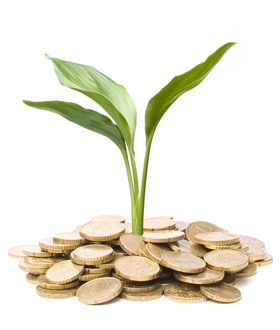 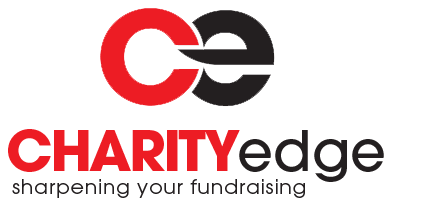 Fundraising Strategies
What are the Course Aims?

The aim of this seminar is to grow confidence in your fundraising skills, develop a fundraising plan of action, creative ways to raise income through a multi-channel fundraising strategy 
 
What are the Learning Outcomes?

Learn about a multi-channel approach to fundraising
Develop a framework for your fundraising plan and calendar
Grow your skills and confidence
Learn techniques and enhance your knowledge
Overview of grant writing, donor acquisition and raising awareness
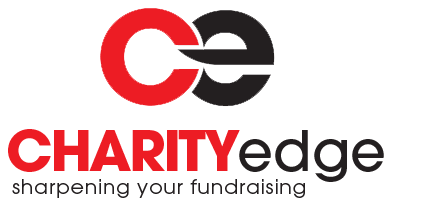 How do we achieve our vision?
“By failing to prepare, you are preparing to fail” – Benjamin Franklin
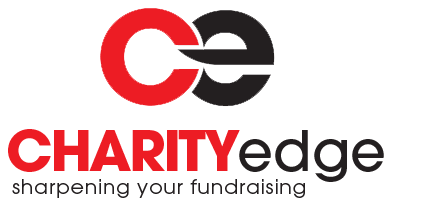 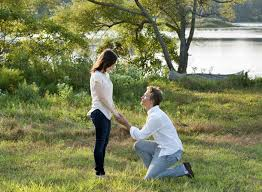 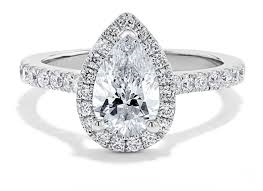 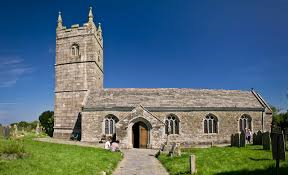 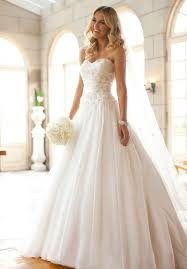 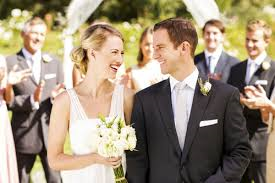 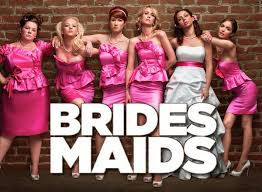 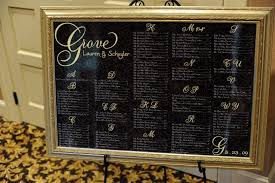 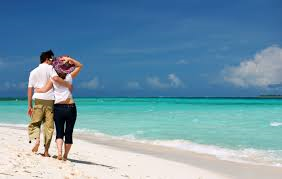 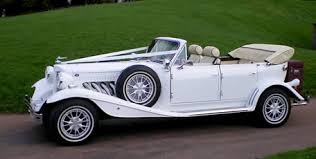 Strategic Thinking
Generating Options
What might happen?
Options
Strategic Decision Making
Making choices
What will we do?
Decisions
Strategic Planning
Taking Action
How will we do it?
Actions
[Speaker Notes: The thinking that goes into the plan is the least understood and most ignored part of strategy development.]
7 Fundraising Pillars
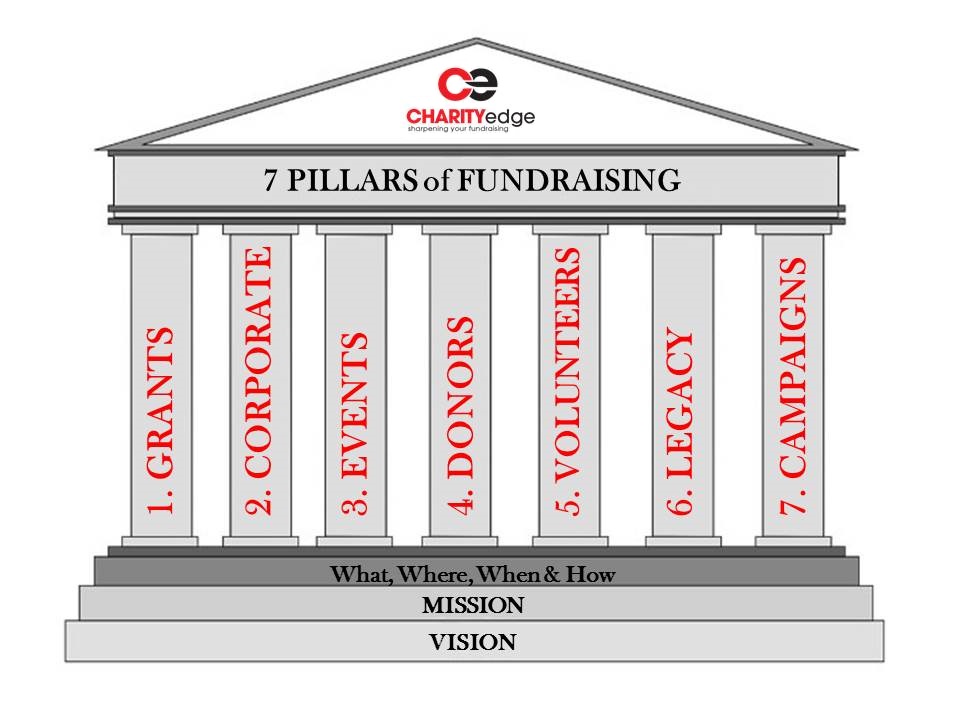 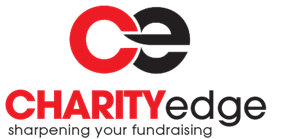 Planning the year/calendar
Position 1 

You

Position 2

Leaders

Position 3

Participants

Position 4

Outside
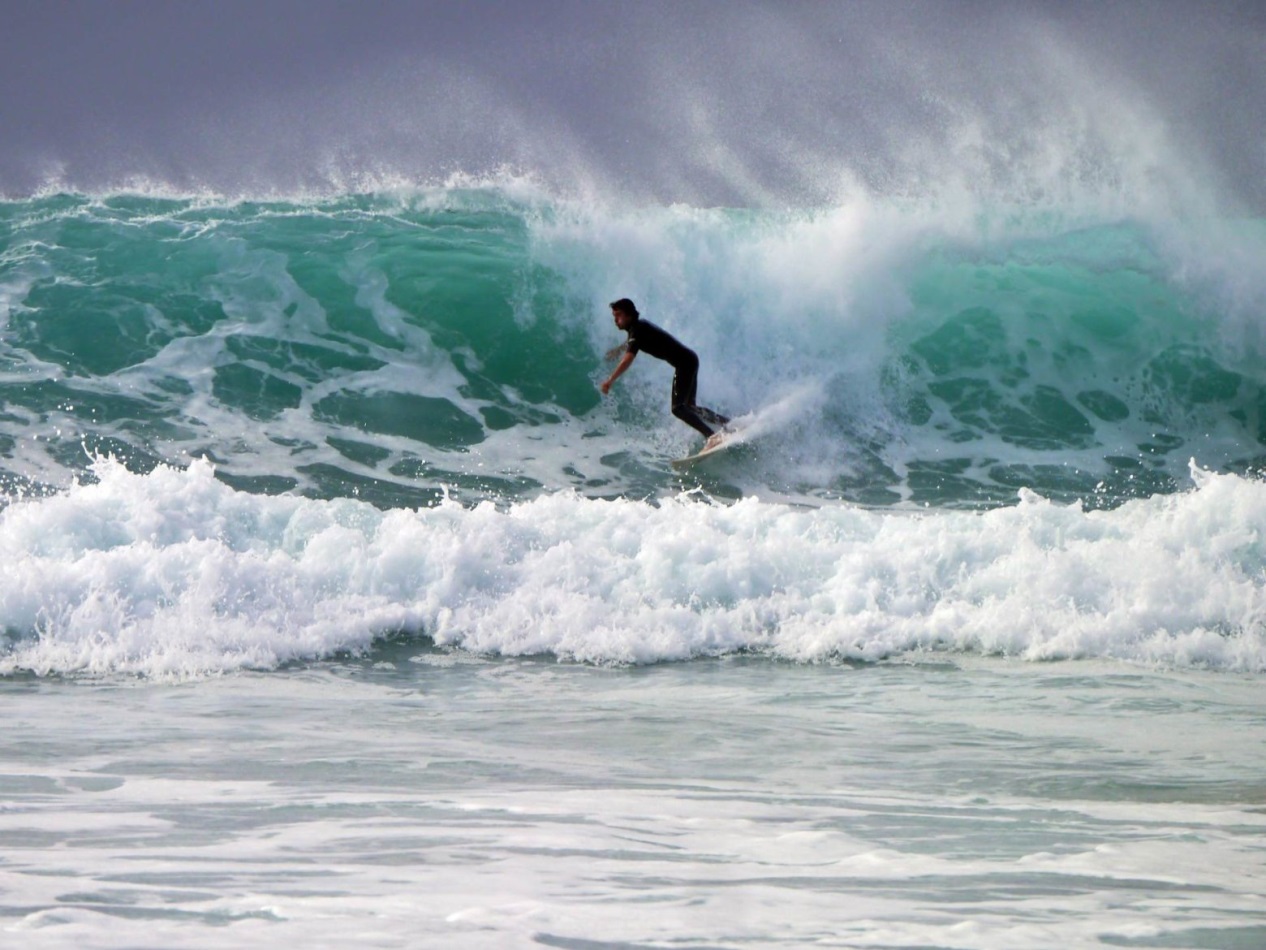 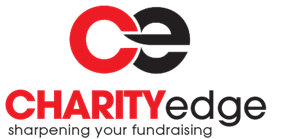 [Speaker Notes: Wave Effect

Write down what you think each position means?]
Grant Writing
Pre Application:

Finding grants that fit your vision, not just a grant that funds

Application:

Clear, confident and concise
Answer the question (re-read the question several times)
Don’t go over the word count
Only promise what you can deliver
Write to get the funding, not what you think they should hear
Stat’s, surveys, feedback from participants
 
Post Application: 

Strong monitoring and reporting
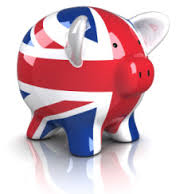 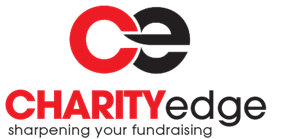 Corporate Giving
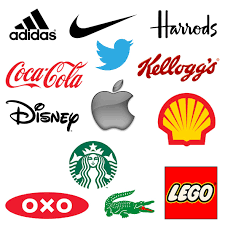 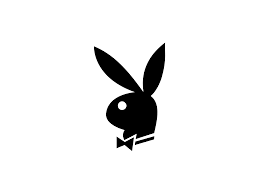 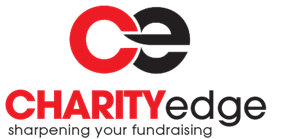 Corporate Giving
Pre Approach:

Why would a company partner with you?
What do you want? // What do they want?
Think through:  contract, reputation management, advertising, keeping them happy, renewing the partnership, who do they work with?

Approach:

How do I find the company and right person to speak to?
First contact – telephone, e-mail, in person?
Elevator pitch
What is your need?
Why them?
Sealing the deal
 
Post Approach: 

Your in a relationship, all relationships need work

3 Companies you could approach?
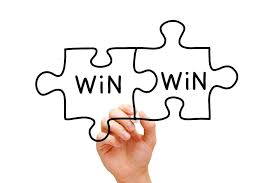 Donor Acquisition
Who:

Individuals, families, children, schools (whose in your world?)

How:

Sponsorship, fundraisers, monthly giving, in-kind, one off gift, events, major donors 

Momentum:

Snow ball effect – set realistic targets to start with (family, friends and colleagues)
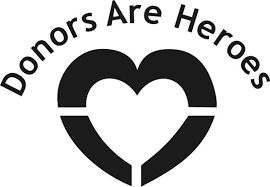 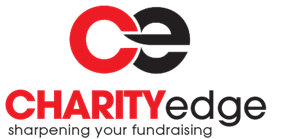 [Speaker Notes: Whose in your world game: write down 3 people that could make a positive impact on your charity (Jamie Oliver illustration)]
Raising Awareness
Fundraising and marketing campaigns

Social Media – FB, Twitter, Instagram 

Media – TV, Newspapers, Magazines, Radio

Have fun as a charity – Break Charity: GoGoDragons
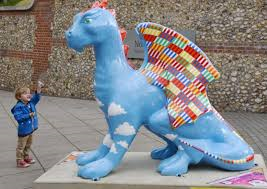 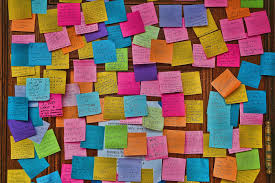 K.I.S.S
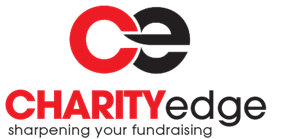 [Speaker Notes: Create 3 ideas that could raise awareness of your charity this month?]
Volunteers
“A leader is someone who knows the way, goes the way, and shows the way” – John Maxwell
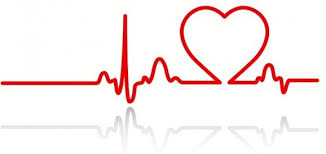 Life line of any charity

You can never have enough - RECRUIT 

They are free so reward and thank them 
     (Just Add Spice – time credits) 
 
They represent you – training, values, passion, smile,
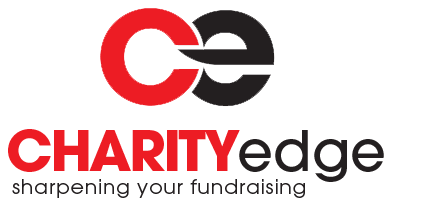 Building a Fundraising Strategy
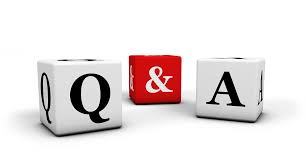 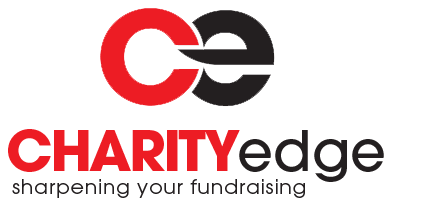